Establishment of Novel Texas Gulf Coast Beach Erosion Management Best Practices
Rueben Trevino 
Coraggio Maglio
20 April 2017
Sand Management Plan Sediment Options
Identify sand sources 
Big Reef 
East Beach 
Offshore 

2. Deposition basin off 	East Beach 
3. Reduce trans. through 	S. jetty 
4. Reduce Aeolian sand 	transport 
5. Sand backpass system
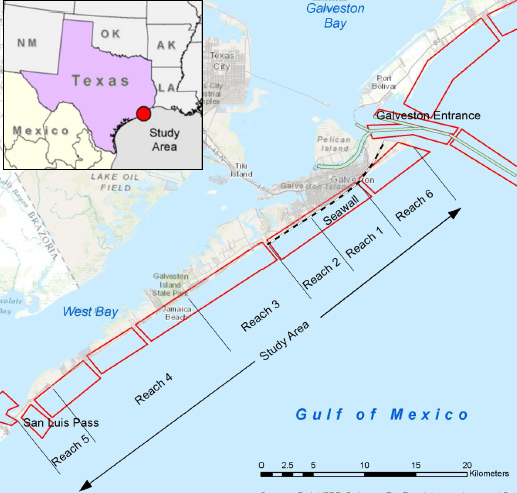 Galveston Seawall Feeder Beach
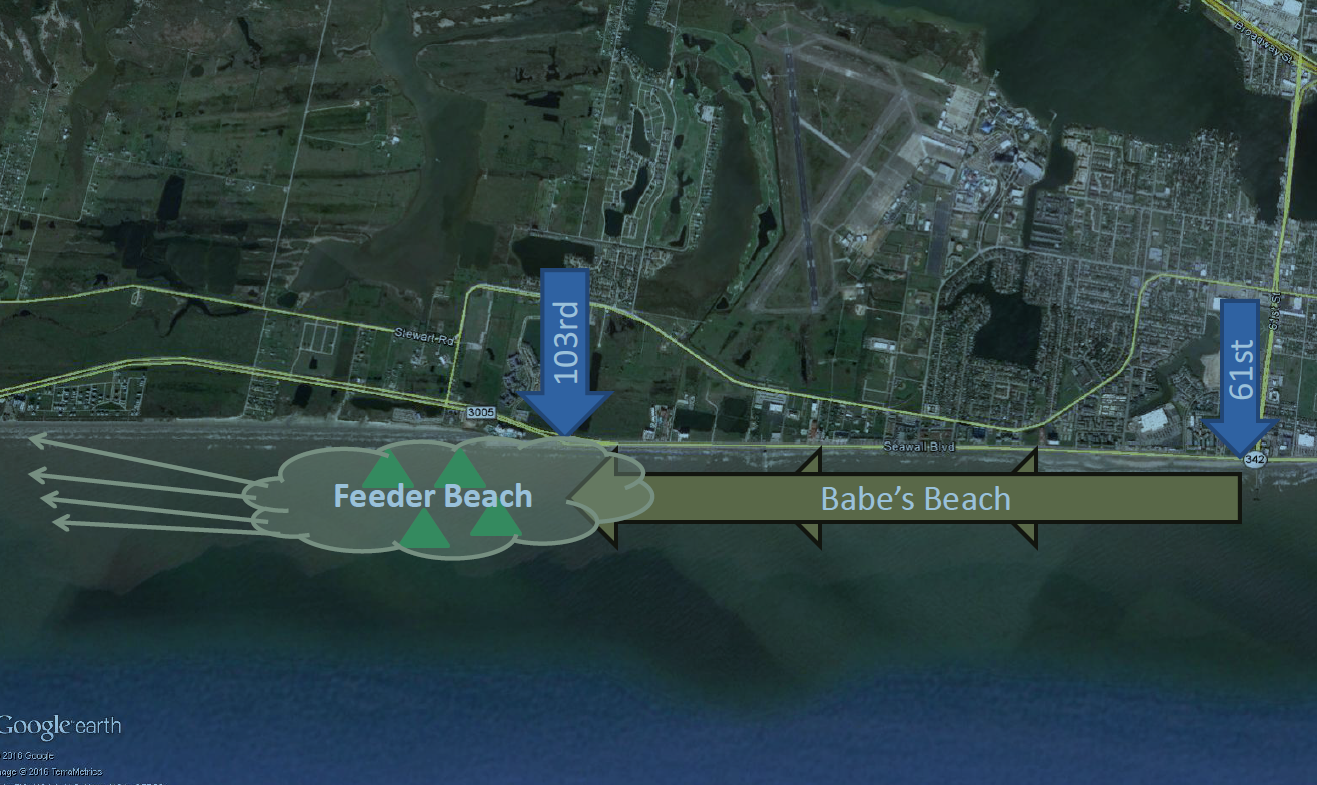 1
Sand Management Plan Update
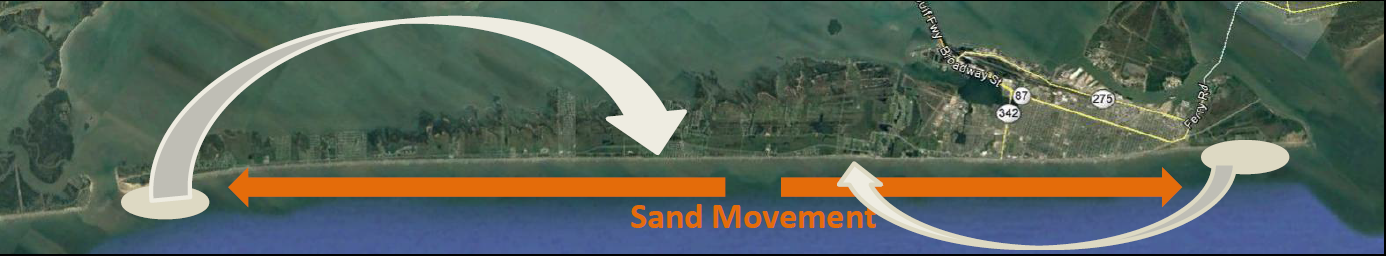 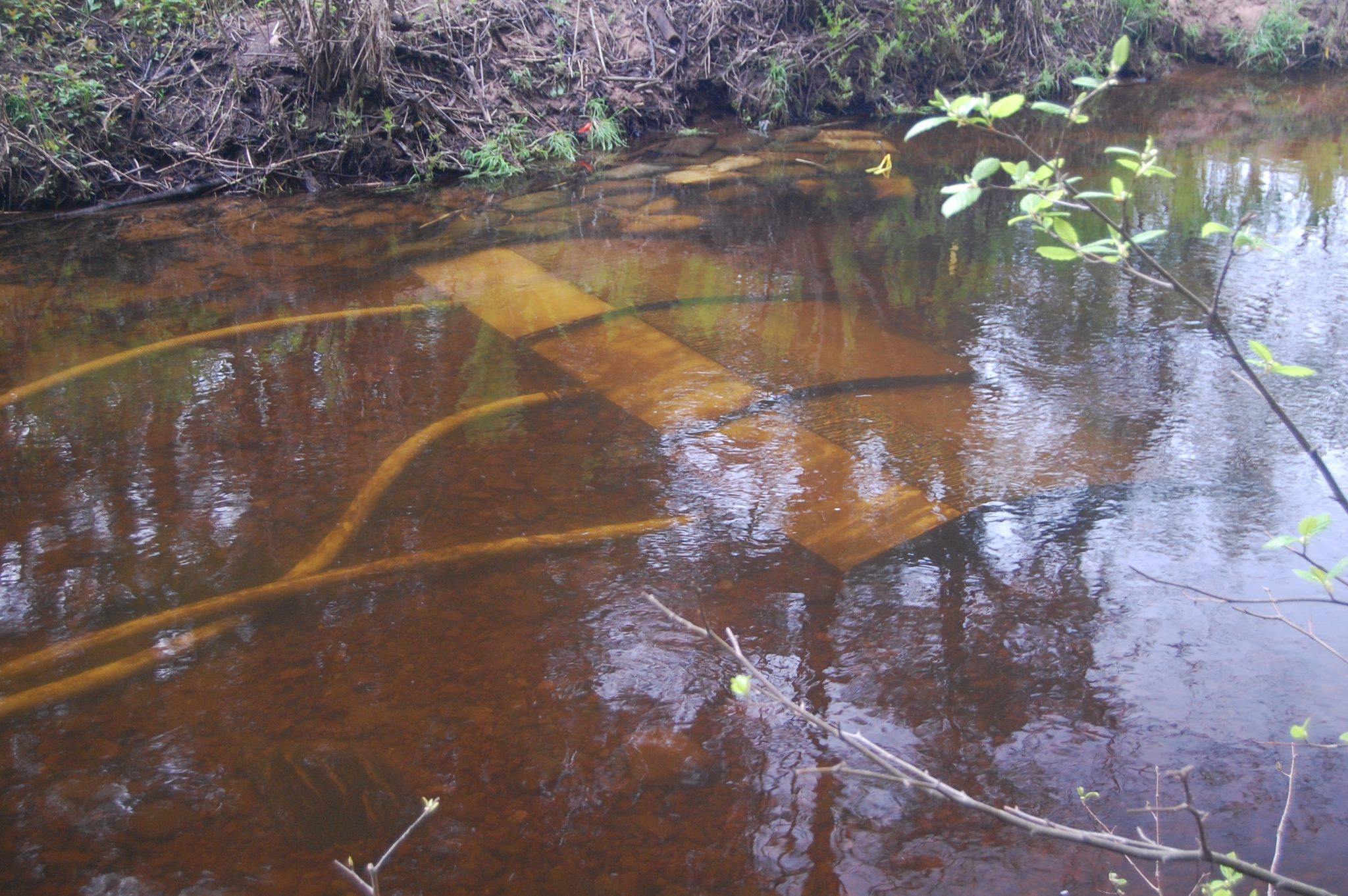 Parks Board will be putting out a contract within the month to perform a bedload transport collection test – scaled demonstration

http://streamside.us/products/sediment-collector/
1
Sand Management Plan Update
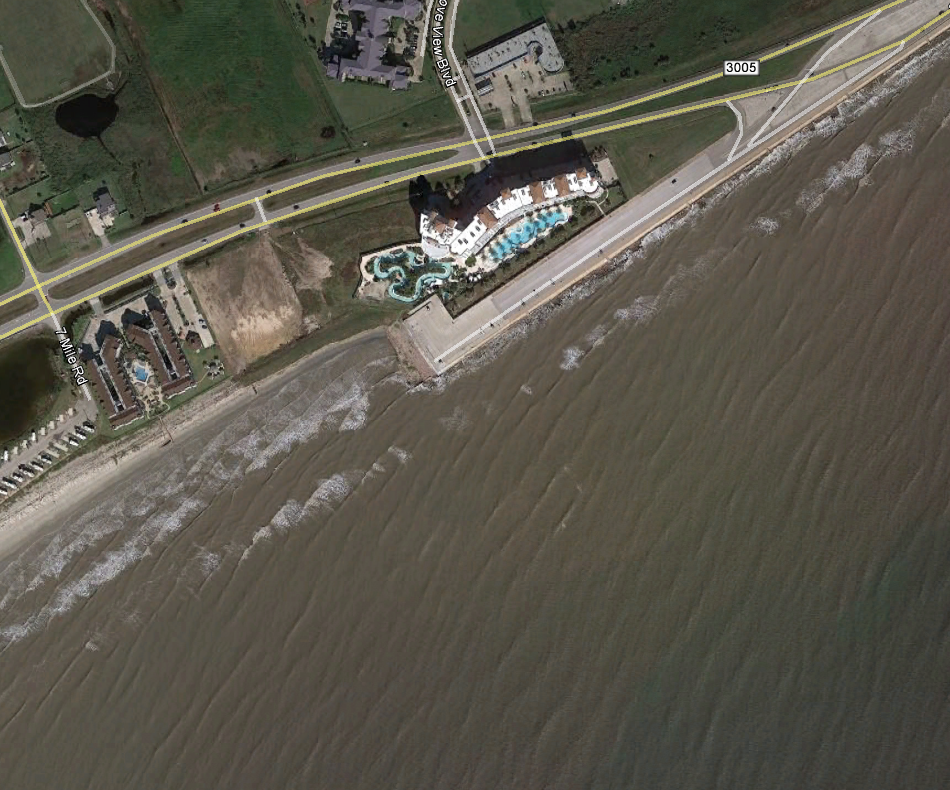 End of seawall structural solution

Multipurpose reef –submerged breakwater
Enhance fishing/surfing
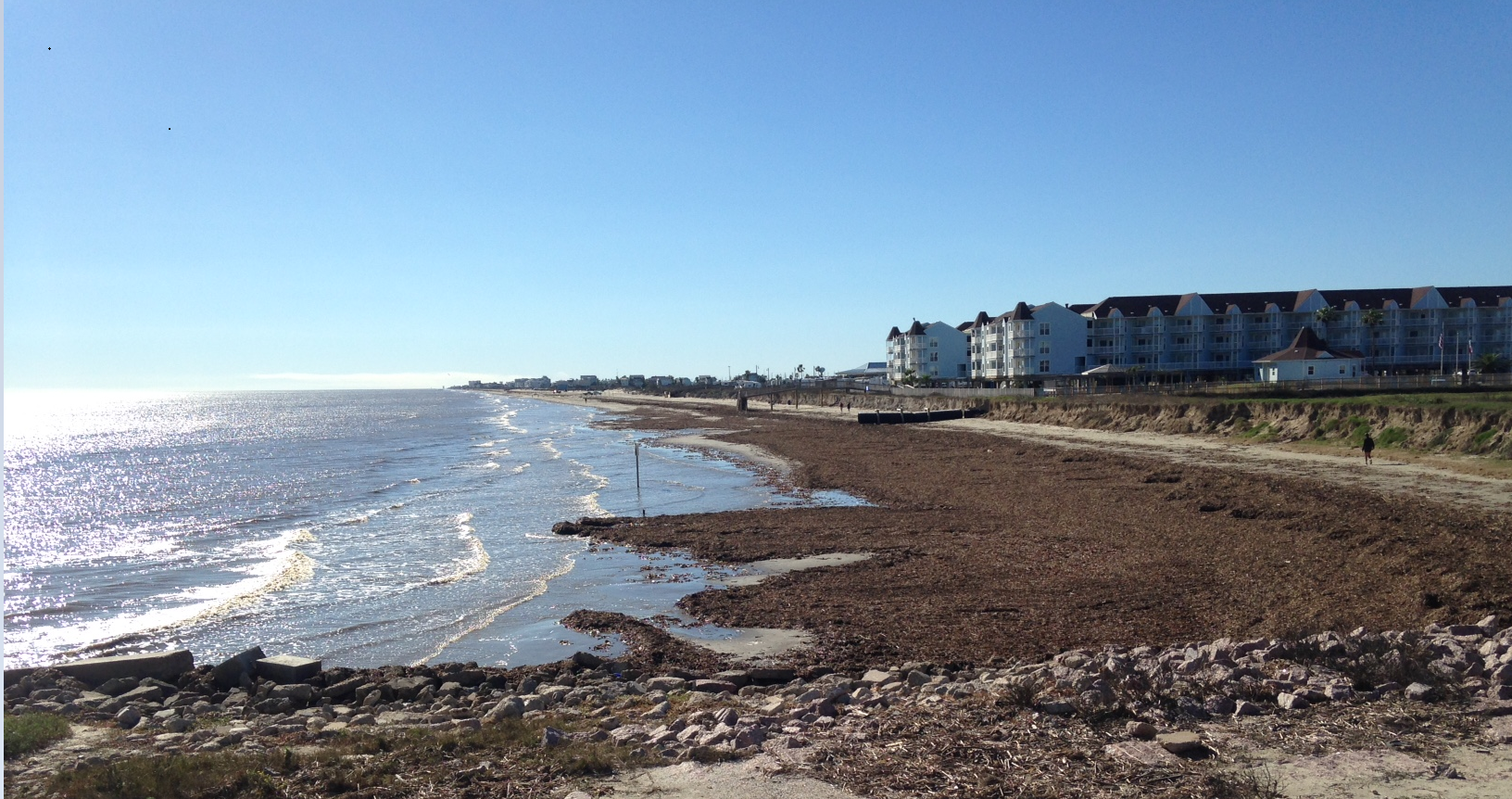 Sand Management Plan Update
Multipurpose reef

SMART Reef – Bill Curtis’ Reef 
Geotextile sand filled monolith
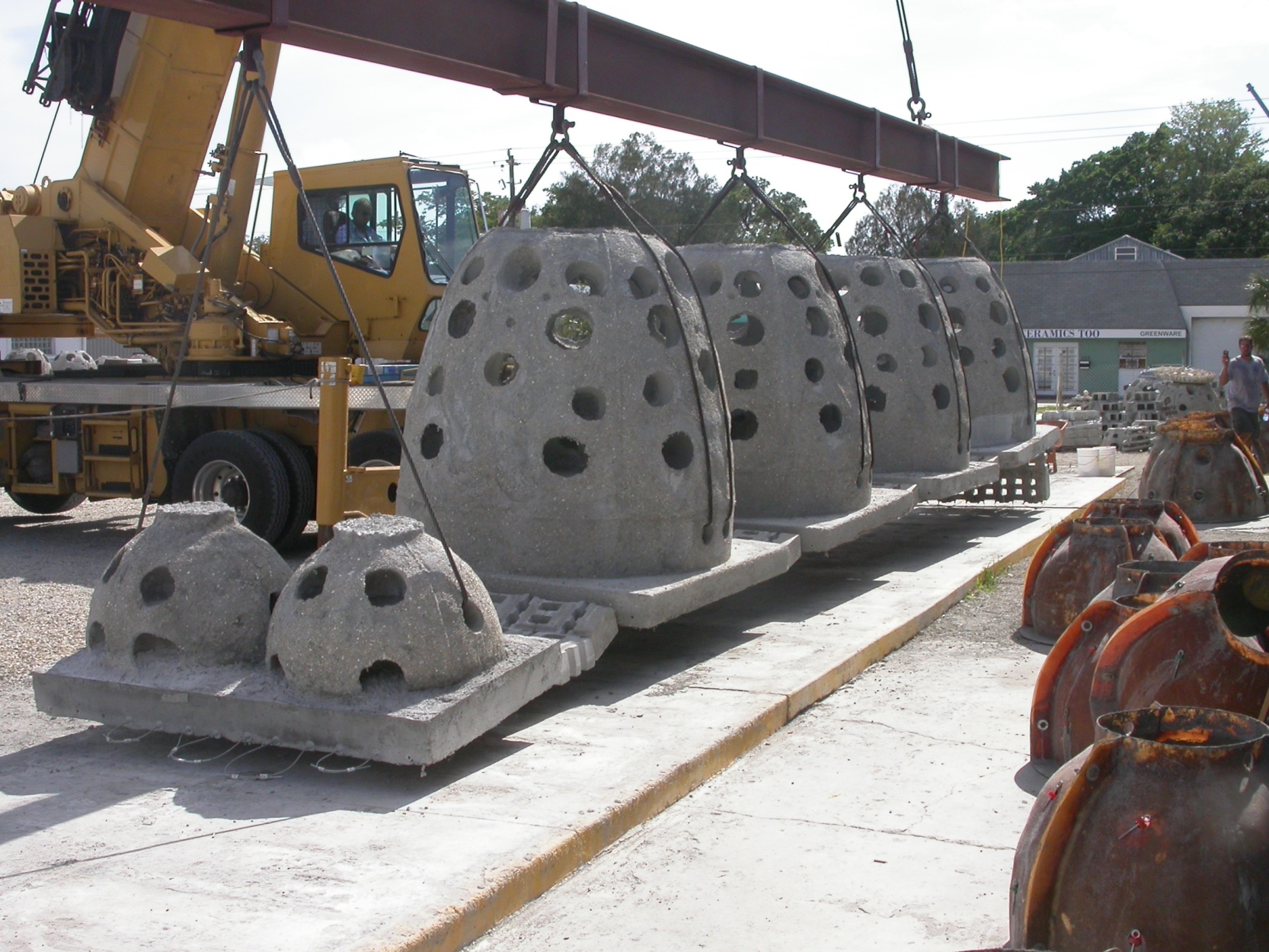 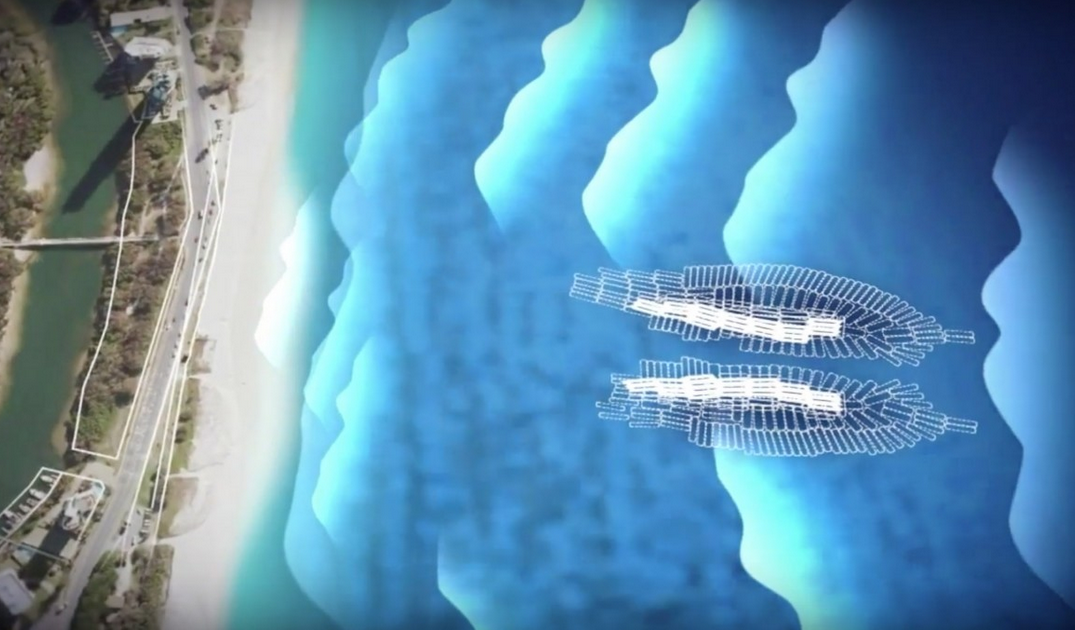 Sand Management Plan Update
CEPRA Grant

Production scale – bedload collection test
Design the entire full scale process
Initial Costs Est.
Permitting
O&M
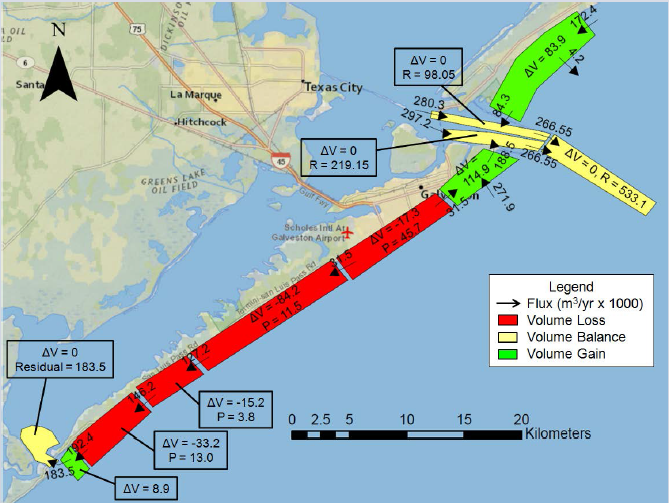